PEER LEARNING SESSION 1: MISSION OF PARTICIPATING AGENCIES/AUTHORITIES AND OF THEIR EQA ACTIVITIES

Monday, 27 January 2025
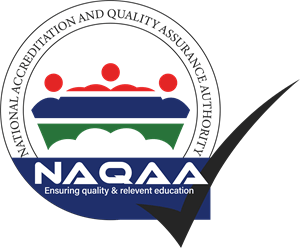 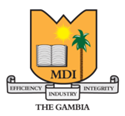 HAQAA3 TrainingExternal Quality Assurance 
Presenter: Pullo Ndow
Institution: Management Development Institution (MDI/CSU) 
The Gambia
GENERAL INTRODUCTION TO THE AGENCY
Management Development Institute transformed into a Civil Service University
1982 by an act of parliament to conduct Research, Training,and Consultancy

Rector, deputy rector, heads of department
 Number of employees 85
We are monitored by a quality assurance body of The Gambia called National Accreditation and  Qualifications Authority (NAAQA)
MISSION OF THE AGENCY/AUTHORITY
Establishment of NAQAA: NAQAA oversees quality assurance for all tertiary institutions in The Gambia, ensuring they meet international standards. It was inaugurated in 2015
Accreditation and Licensing: All institutions must be accredited by NAQAA, following clear criteria and procedures.
Responsibilities:
Quality Audits: Regular checks on institutions to ensure compliance.
Programme Accreditation: Approval and accreditation of academic programmes.
Monitoring & Compliance: Continuous oversight and enforcement of standards.
Research & Development: Promoting research to improve education.
Compliance and Penalties: Institutions failing to meet standards face penalties, including suspension, fines, or closure.
Student Protection: Ensures that qualifications are globally recognized and that students receive a valuable education.
GOAL OF EXTERNAL QA ACTIVITIES
The National Accreditation and Quality Assurance Authority (NAQAA) Act is a legislative framework 
established to regulate, oversee, and enhance the quality of tertiary and higher education in The Gambia. 
Through this Act, NAQAA is empowered to enforce standards, ensure accountability, and maintain the integrity of educational qualifications. (formal and informal)
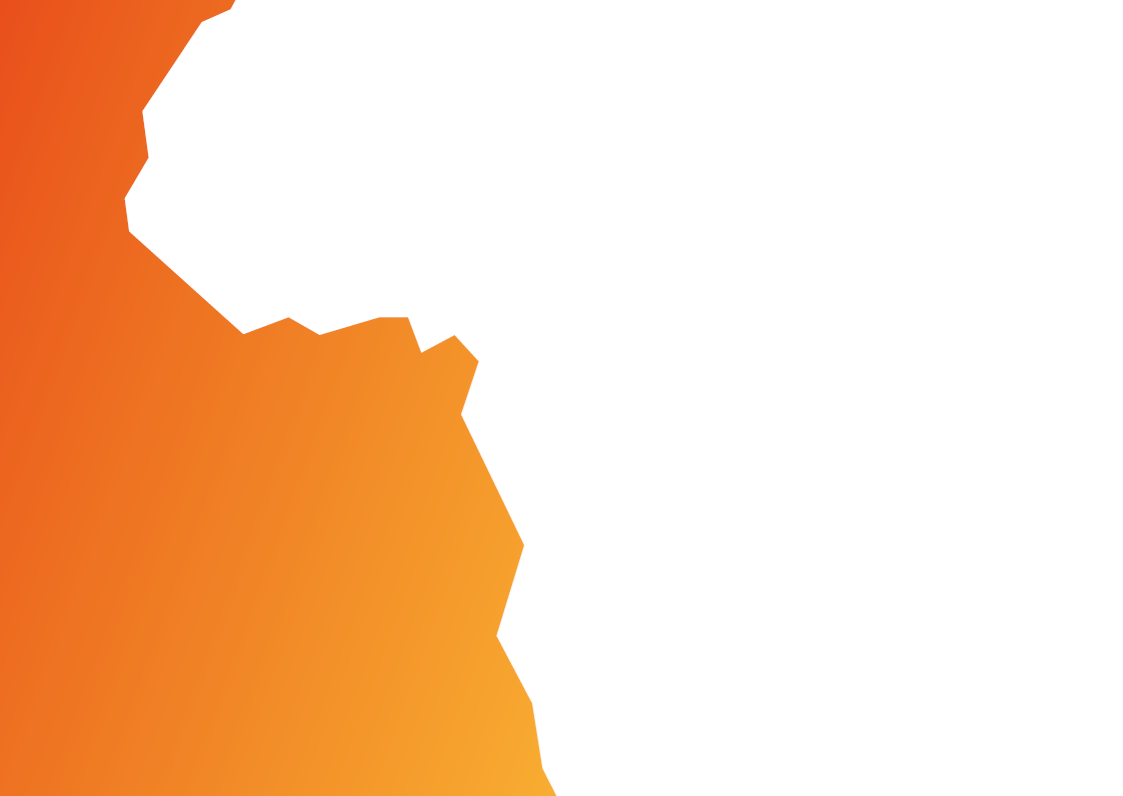 THANK YOU!
Source: NAQAA website